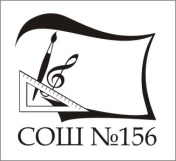 Муниципальное бюджетное общеобразовательное учреждение города Новосибирска «Средняя общеобразовательная школа № 156с углубленным изучением предметов художественно-эстетического цикла»МБОУ СОШ № 156
ПРЕЗЕНТАЦИЯ

ПО АНГЛИЙСКОМУ ЯЗЫКУ

Тема   «CLOTHES»
Выполнил: 
Тюльпанов Никита,  5б класс
Руководитель: Князева Алена  
Яковлевна
Новосибирск
 2016
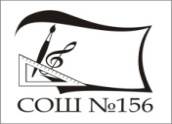 MEN’S  CLOTHING
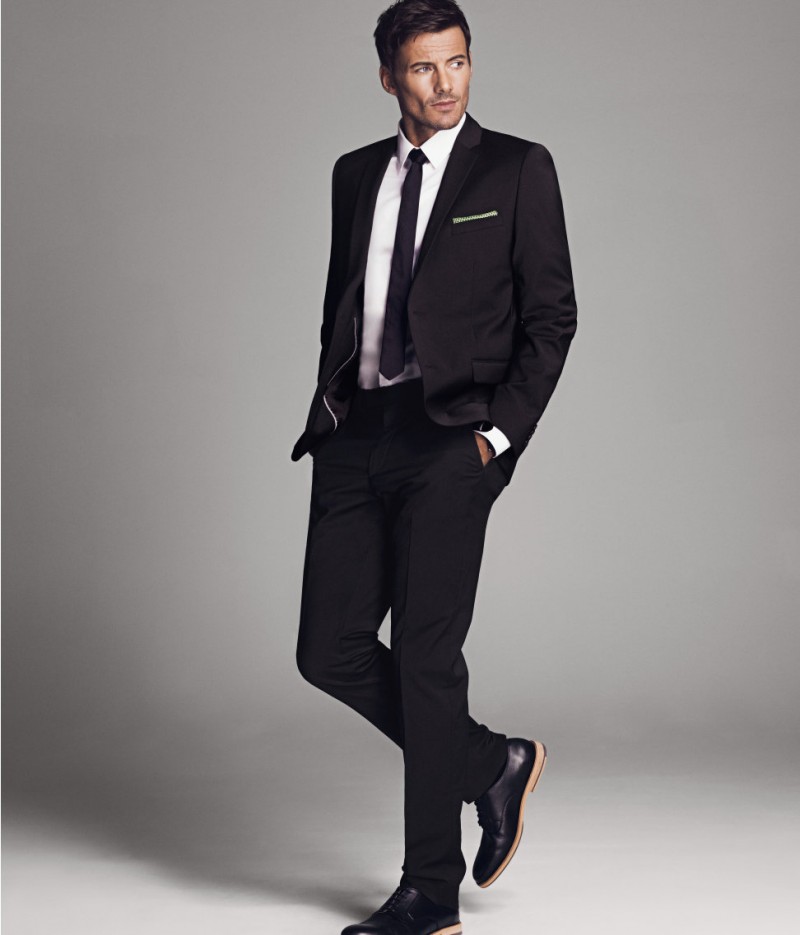 The first man is wearing : 
 1) Suit
 2) shirt
 3) tie 
 4) shoes
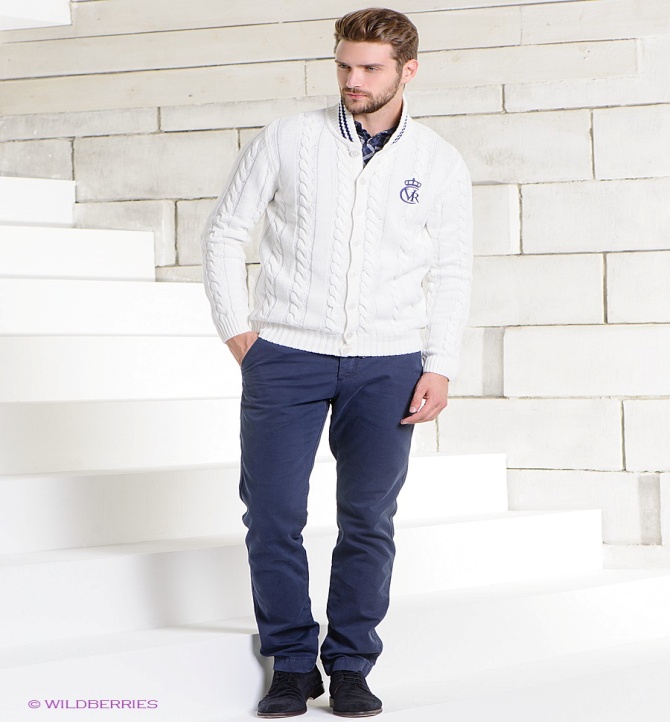 The second man is wearing:
 1) shirt 
 2) sweater
 3) jeans
 4) shoes
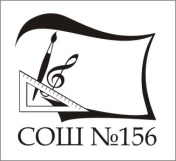 WOMEN’S CLOTHING
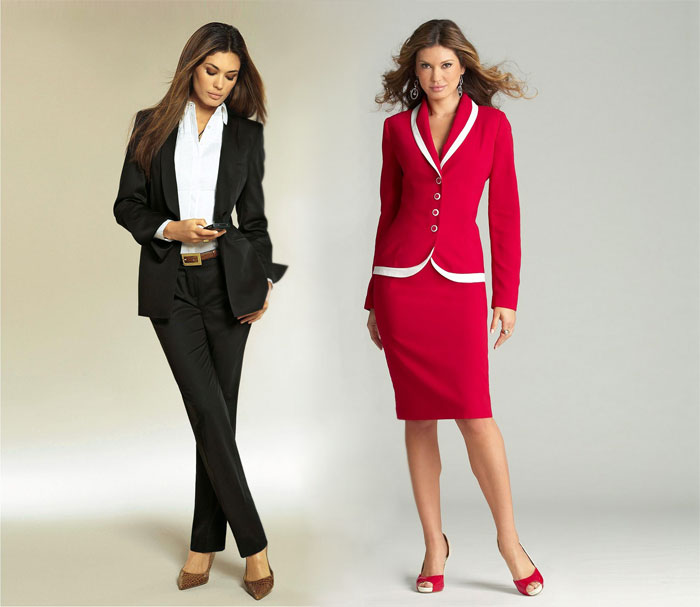 The first woman is wearing:1) blouse2) the jacket3) trousers 4) heelsA second woman is wearing:1) jacket2) skirt 3) heels